Meeting the Needs of Freshmen and Transfer Students:  Using Library Guides and Instruction as Platform
SCLA Conference
Presenters:  Susan  Moore, MLIS & Janet Ward, MLIS
Learning objectives
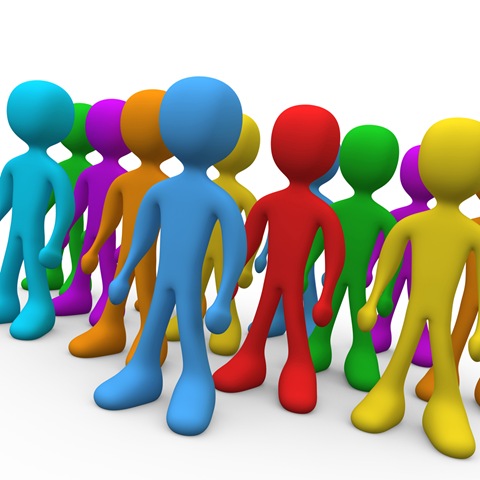 Address the information needs of Freshmen and transfer students
Methods for centralizing information
Provide information to aid in student retention and academic achievement
WELCOME!
Let’s get to know each other!
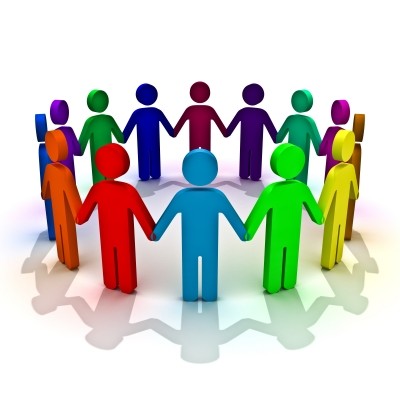 Enrollment
Limestone College enrolls more than 1,000 traditional day students and approximately 2,500 Extended Campus students at eight sites in South Carolina and on the Internet.
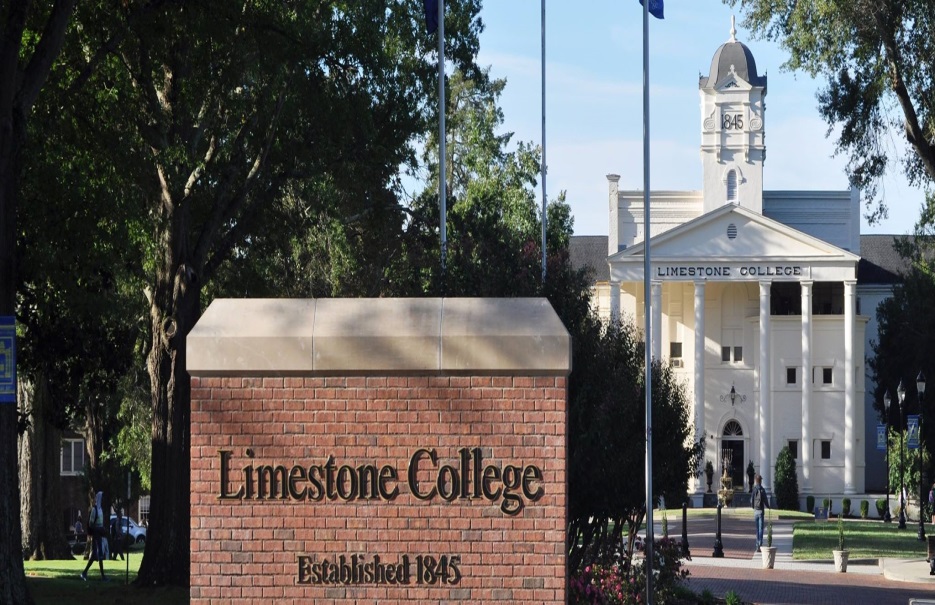 Purpose
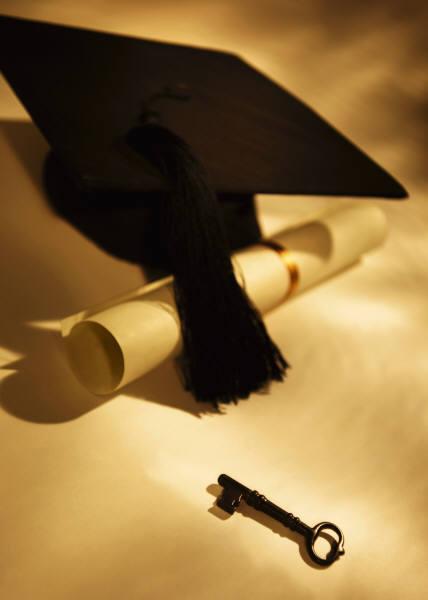 To provide essential support to students in navigating their way through the first year of college
Description
Student Success @ Limestone College is a digital portal 
“Online Success & Survival Kit”
Designed using Springshare LibGuides 
Modeled after the student orientation already in place
Input gathered from each department on campus 
Includes interactive maps, videos, and live news feeds
Easily updated (no bureaucracy)
[Speaker Notes: Student Success @ Limestone College is a digital portal that serves as an “Online Success & Survival Kit” for our students.  Designed using libguides, the process was much easier to access and update without bureaucratic delays.  We first began modeling the Student Success site after the student orientation already in place.  We met with each department on campus – Registrar, Financial Aid, Library staff, Testing Center, Student Services.  We asked the departments to list their ideas, links and resources to be added to the Student Success guide.  These resources included: suggested page titles, links, scripts, production ideas, text, facts, graphics, and tutorials.  We also included interactive maps, videos, and live news feeds, which have been a big hit with our students.]
Student Success @ Limestone College LibGuide
The guide was built for Academic Inquiry course over the spring/summer of 2013
Utilized in:
ID 100 Academic Inquiry
ID 110 Study Skills
ID 201 Transition Success
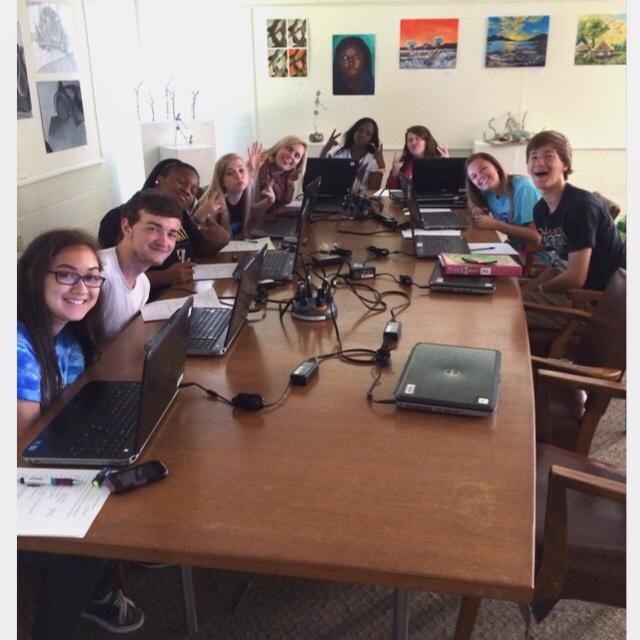 Student Success @ Limestone College
Welcome Students (from the President)
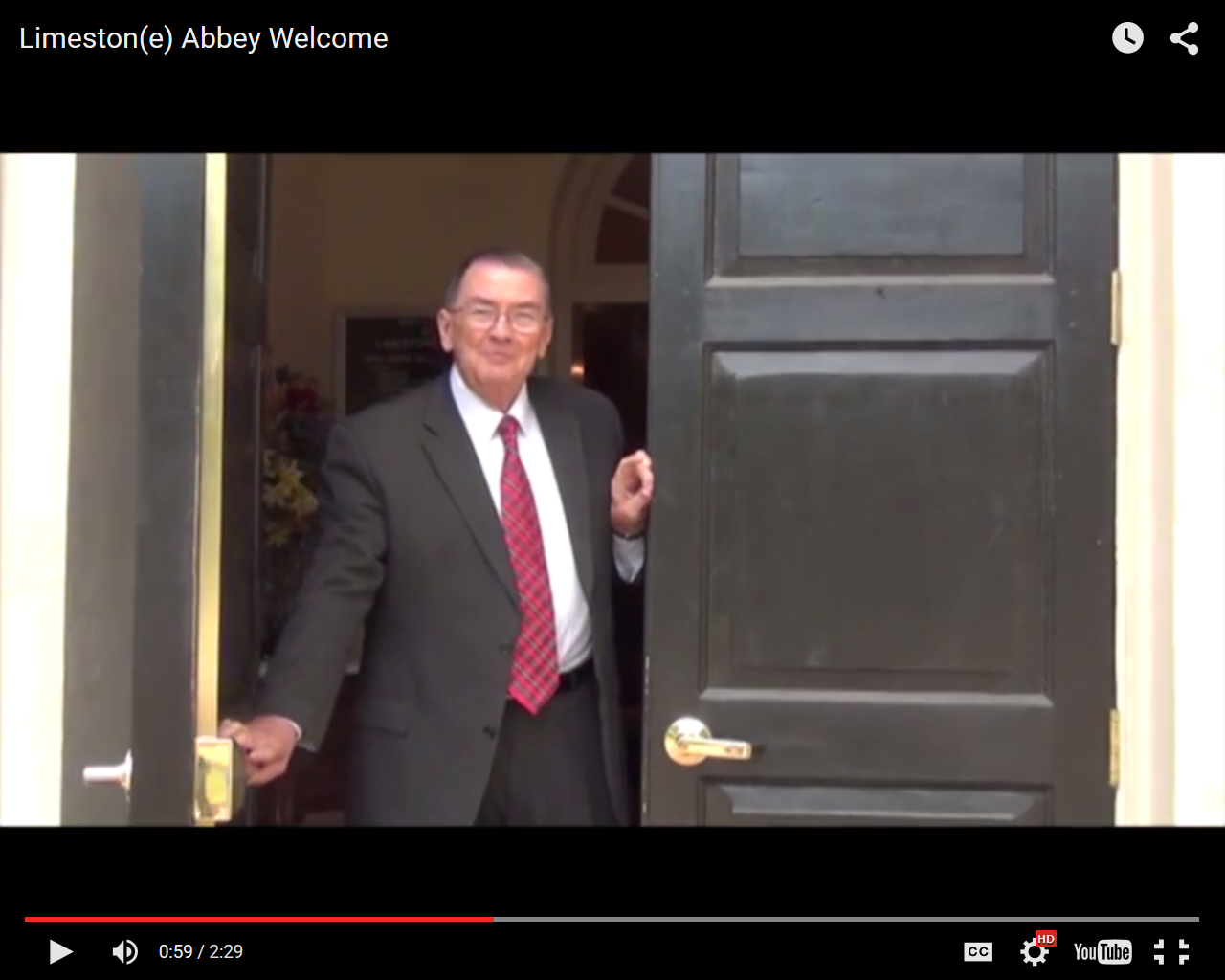 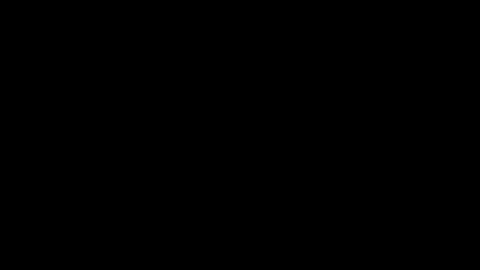 Student Success @ Limestone College
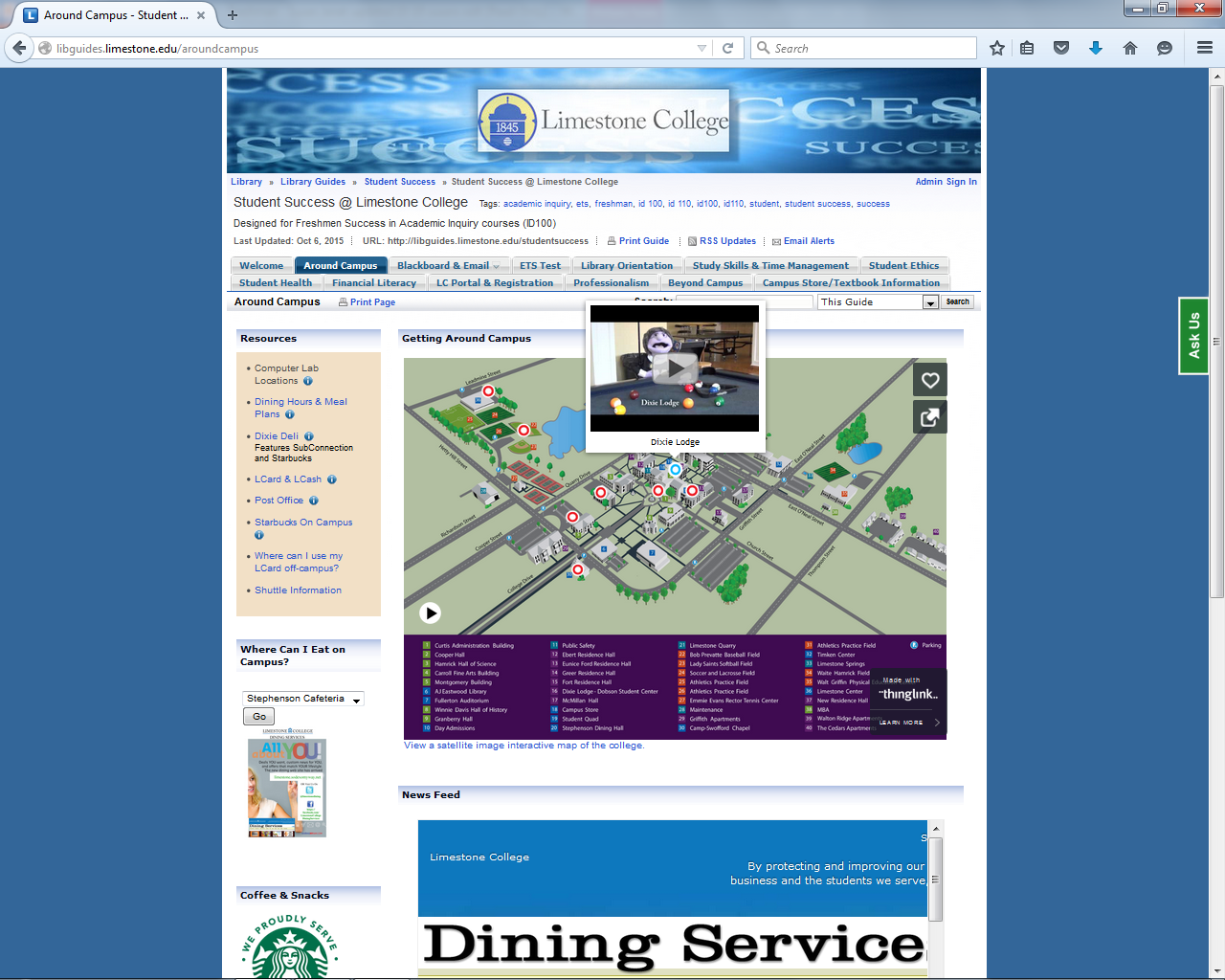 Interactive map using Thinglink
Student Success @ Limestone College
Live news feeds
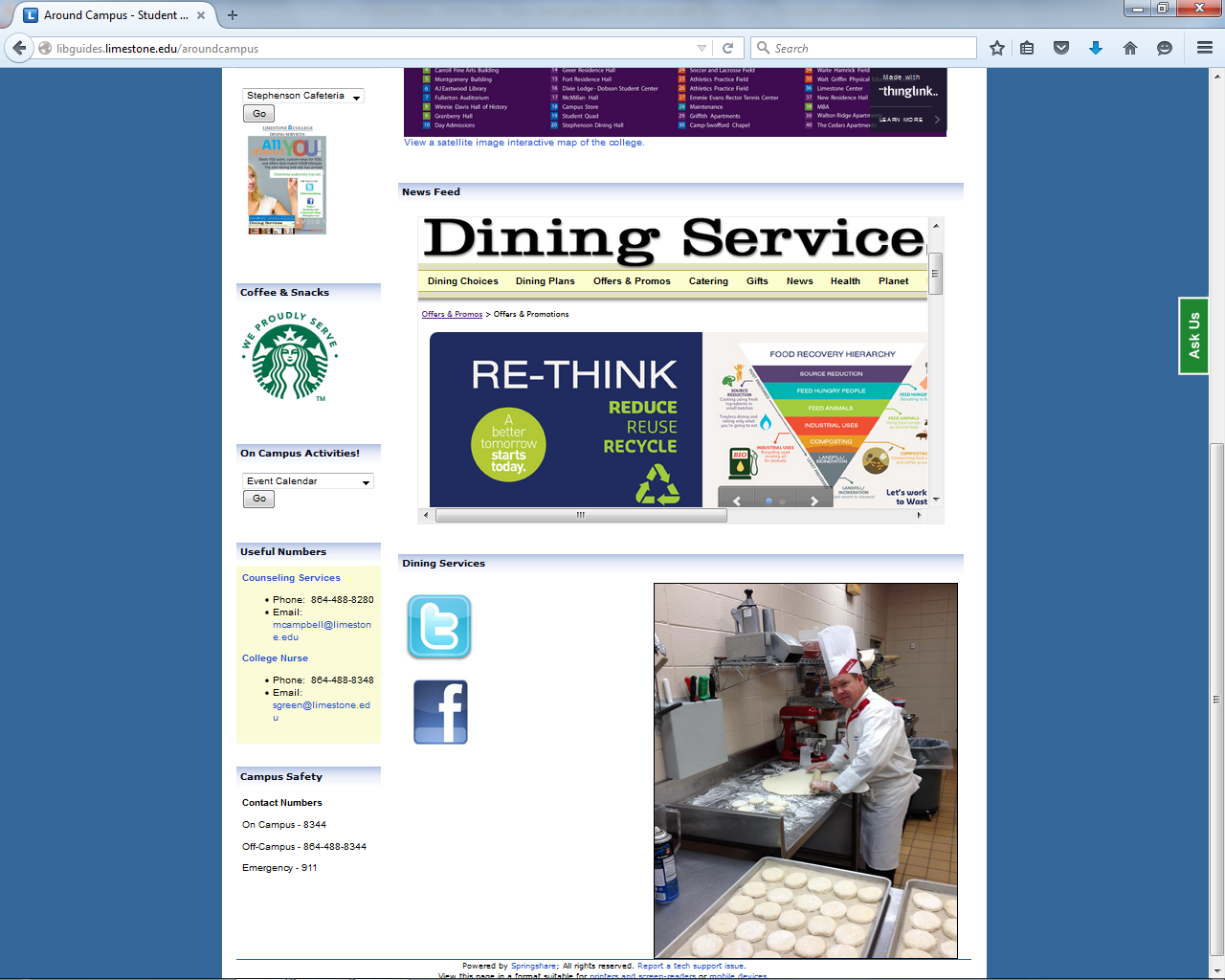 Student Success @ Limestone College
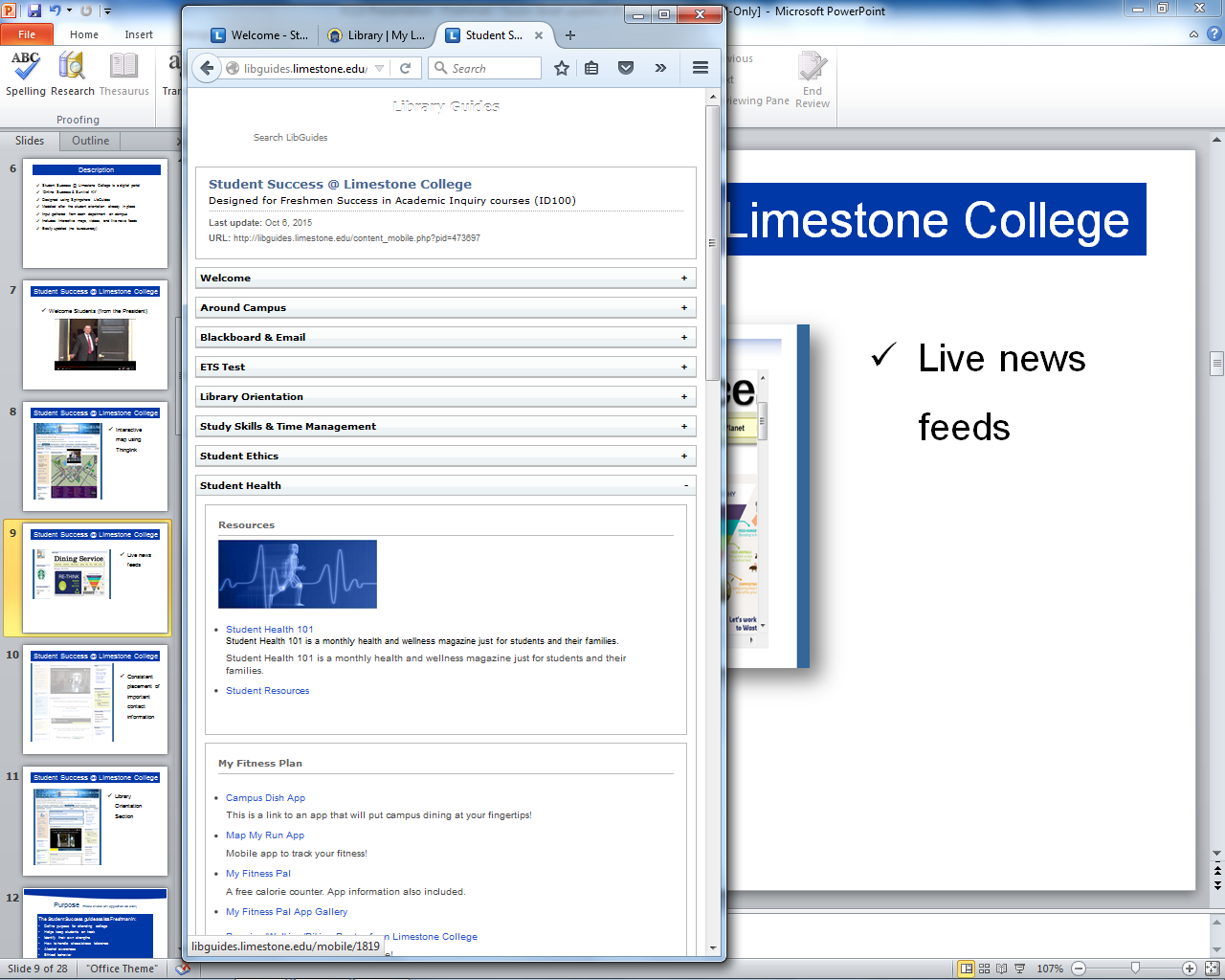 Mobile ready
View from any device
User friendly interface
Student Success @ Limestone College
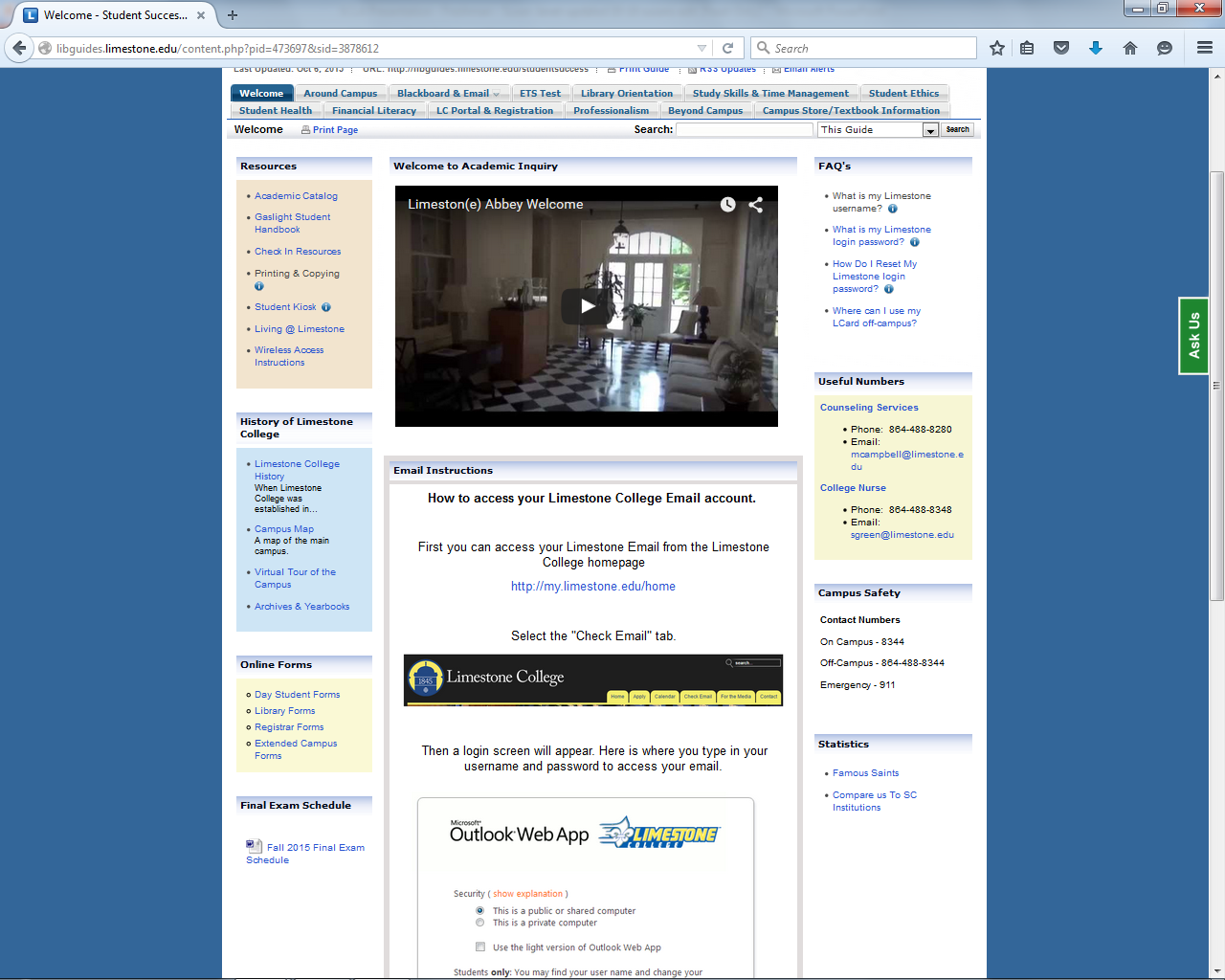 Consistent placement of important contact information
Goals
The Student Success guide assists Freshmen with:
Academic goals
Social interactions
Life skills
Career preparation
Student Success @ Limestone College
Before development, students struggled in many areas
Technology
Campus orientation
Expectations (academic & social)
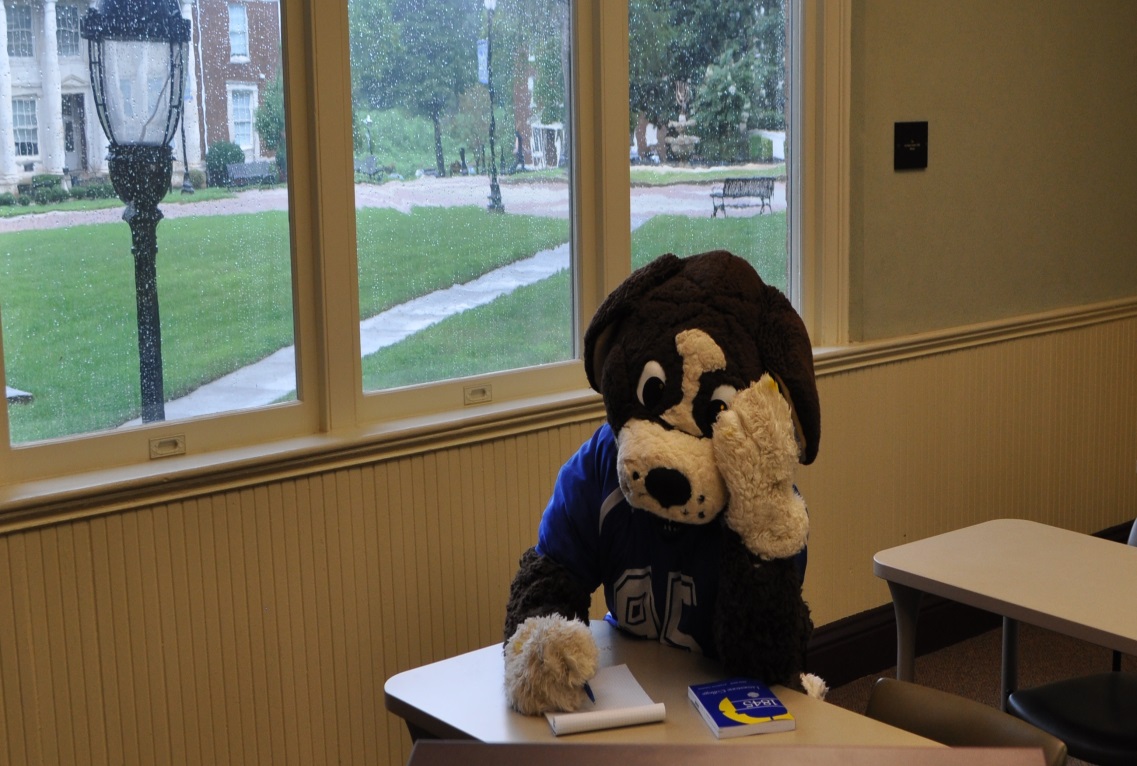 Building on Success
The guide was incorporated into the Transition Success course in Summer 2015
Transition Success is taught to all transfer students (Day, ECC and ECI)
Slightly modified to meet the needs of off-campus and Internet students
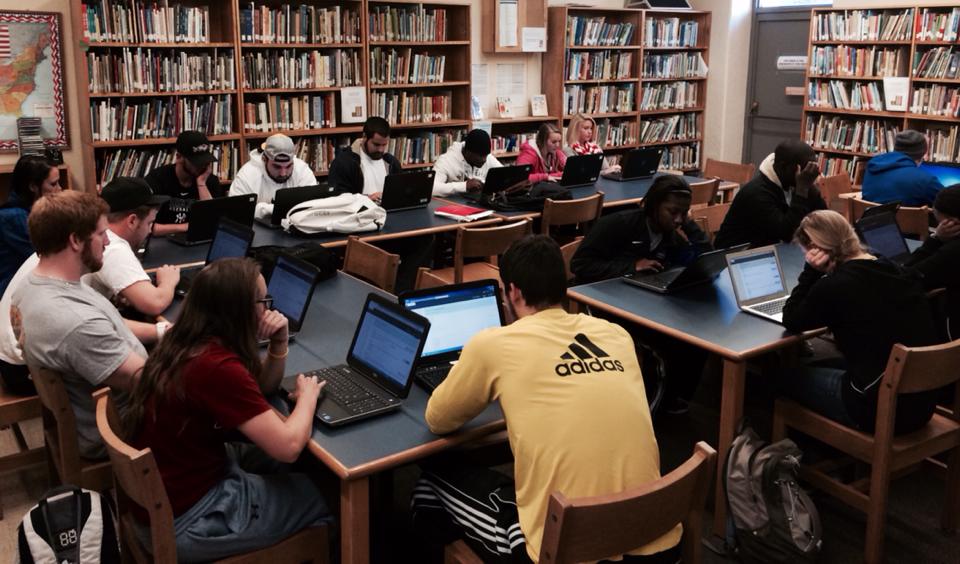 Integrated Library Instruction
As an added bonus, the Student Success Guide contains a built in library orientation section
This creates an opportunity for librarians to deliver a one-shot library orientation to ALL freshmen in their first semester on campus
Transfer students receive a slightly different library instruction session based on the research assignment
Essentially all freshmen and transfer students receive library instruction in their first semester
Student Success @ Limestone College
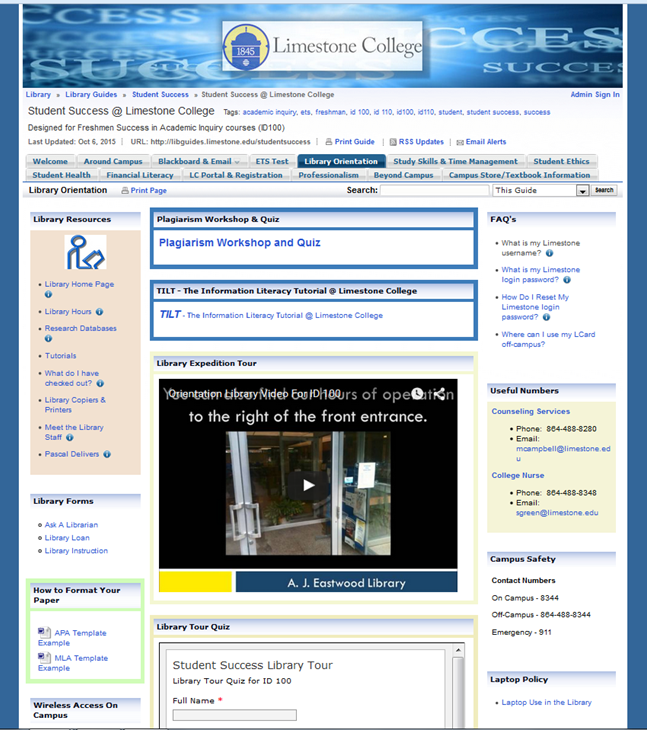 Library Orientation Section
Statistics
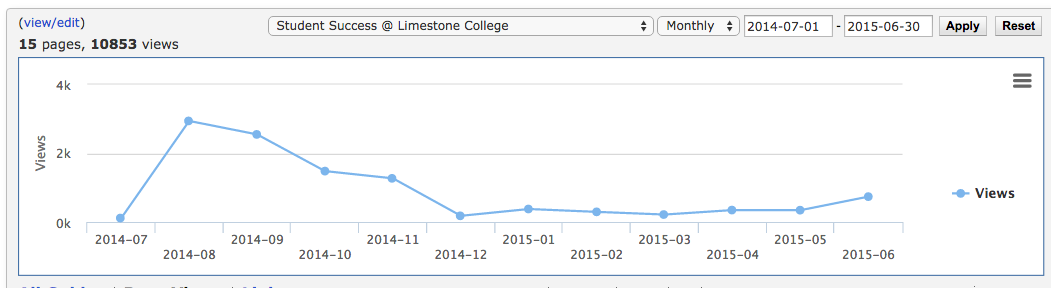 During the 2014-2015 academic year:
Student Success LibGuide was viewed 10,853 times 
Student Success was the second most viewed guide
Transition Success was sixth in views (5,101 before revision)
Statistics
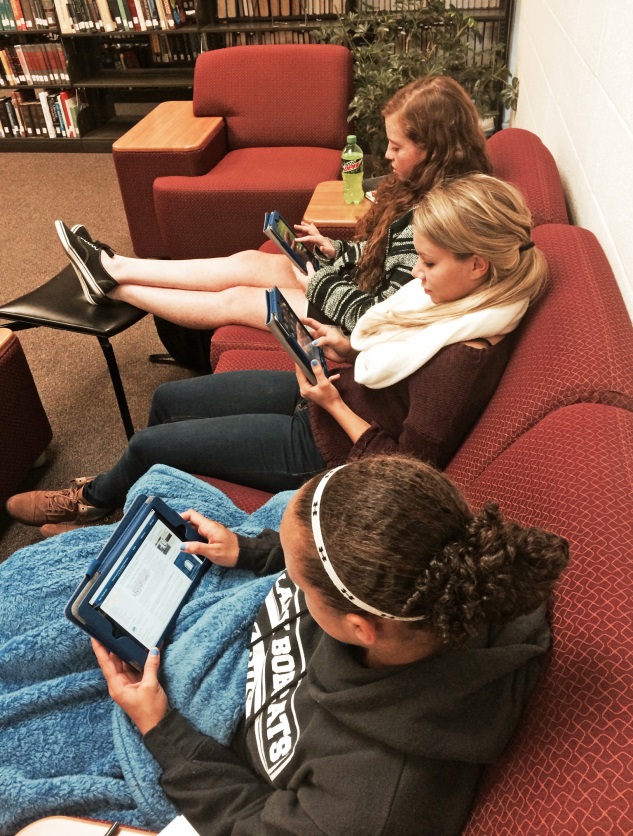 In the most recent 4 month period (July 1 – Oct. 19, 2015)

Student Success LibGuide was viewed 7,148 times (#3 in total views) 
Transition Success (revised guide) was viewed 16,308 times (#1 in total views)
Title IX Case Study
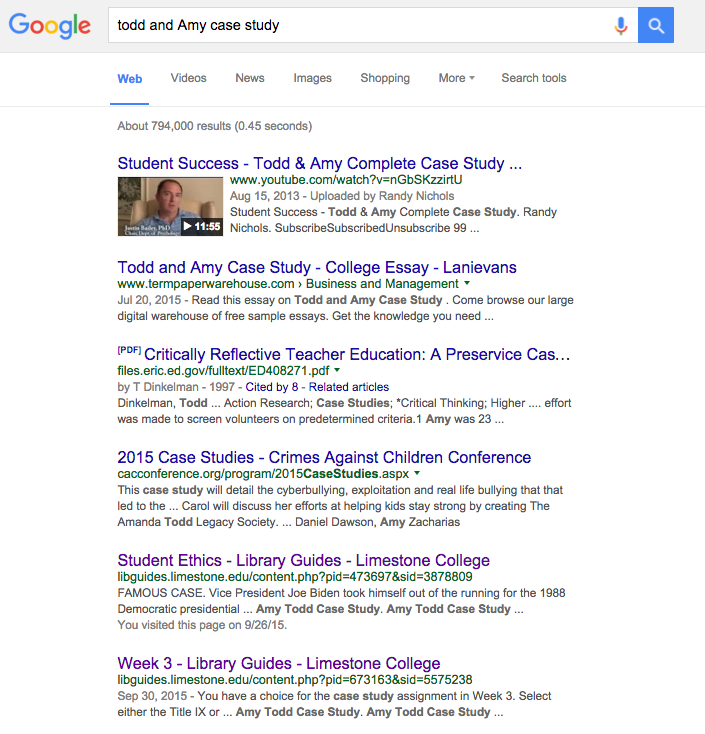 One of the most popular assignments
A Google search for Todd & Amy Case Study shows the Student Success Library Guide as #1, 5 and 7 in the result list.
Summary
According to A Strategy for Improving Freshman College Retention by CP Veenstra:
“At the end of the freshmen year, students make a retention decision.”

Return to the same college.
Leave this college and transfer to another college in the same university.
Leave this college and transfer to another university.
Drop out of college.
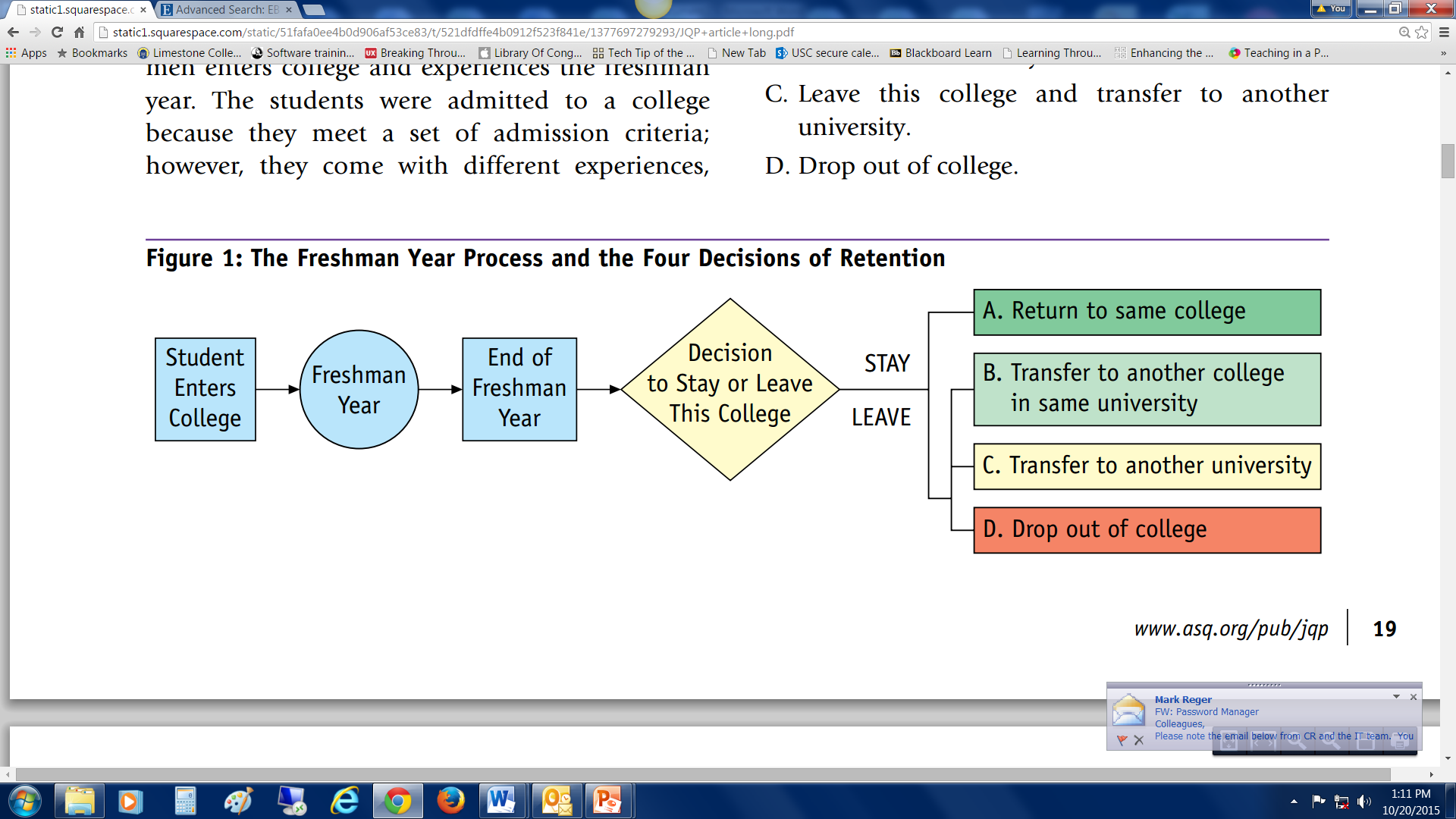 Summary
If you want your students to be successful, your institution needs to be asking these questions:

Do our students know what resources are available on campus and how to locate them?

What opportunities exist to engage students in educationally purposeful activities both in and out of the classroom?
Works Cited
Veenstra, CP.  A Strategy for Improving Freshman College 	Retention.  Journal for Quality and Participation. 2009.  

http://static1.squarespace.com/static/51fafa0ee4b0d906af53ce83/t/521dfdffe4b0912f523f841e/1377697279293/JQP+article+long.pdf
Contact Information
Susan Moore, Instruction Librarian/Archivist
smoore@limestone.edu 

Janet Ward, Assistant Director/Web Services 
jward@limestone.edu
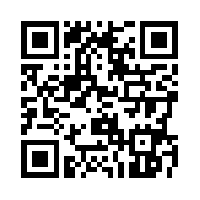